Why is revision important?
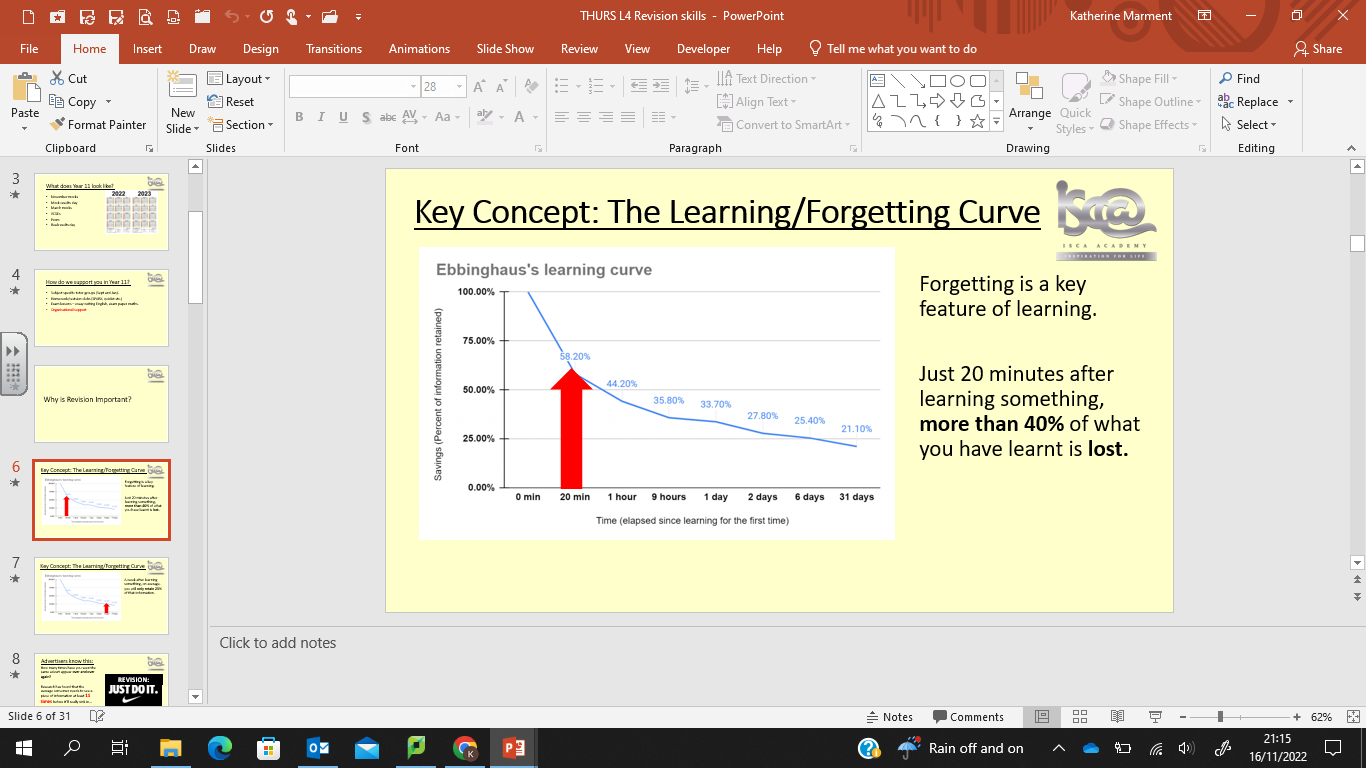 Forgetting is a key feature of learning. 

Just 20 minutes after learning something, more than 40% of what you have learnt is lost.
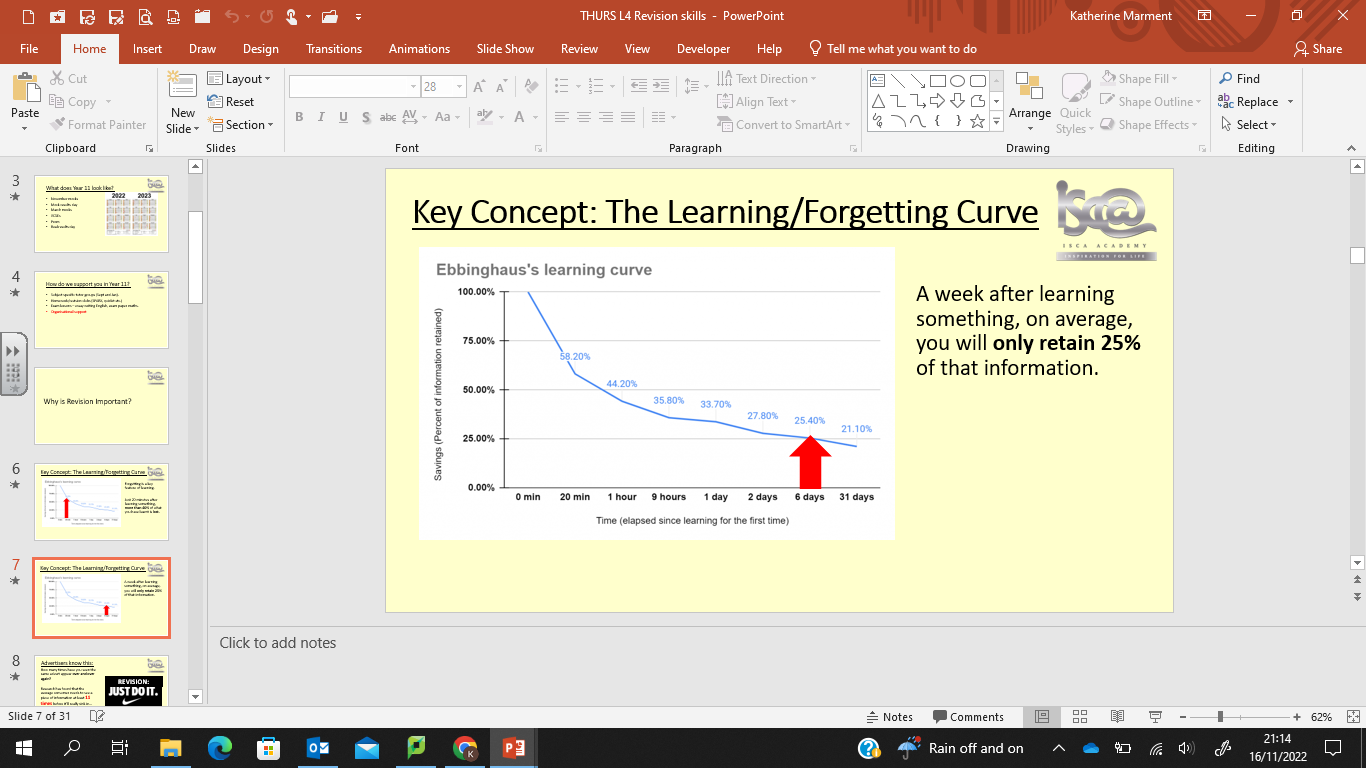 A week after learning something, on average, you will only retain 25% of that information.
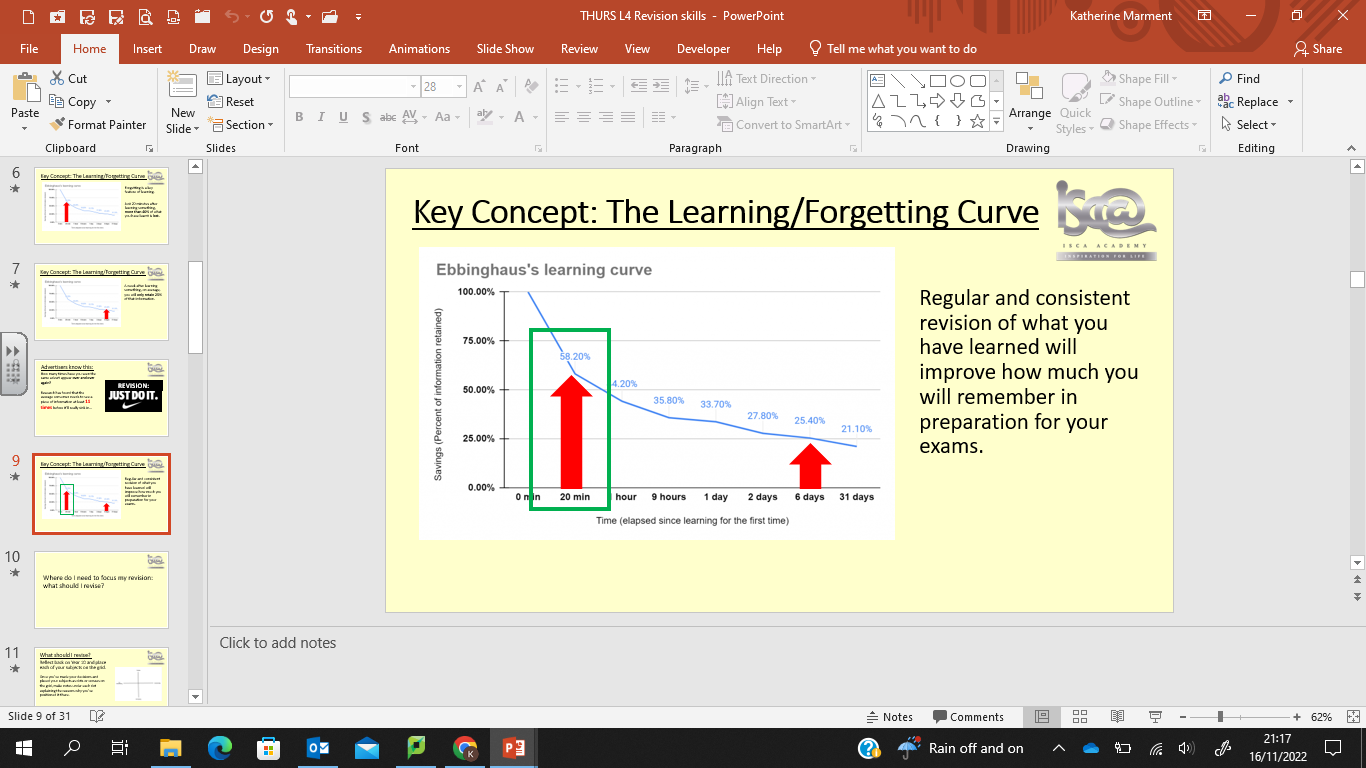 Regular and consistent revision of what you have learned will improve how much you will remember in preparation for your exams.
The brain: short & Long term memory
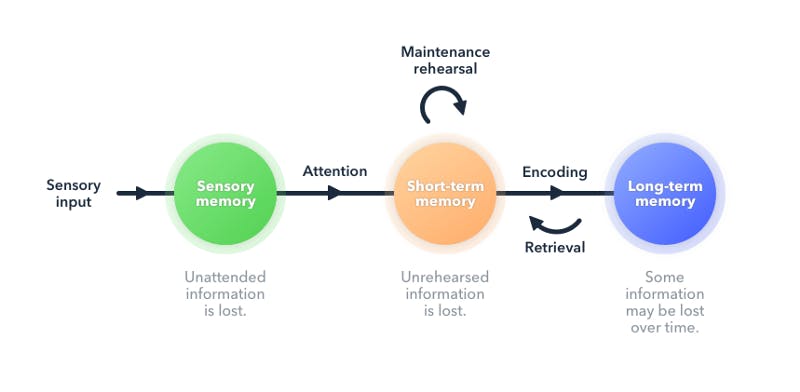 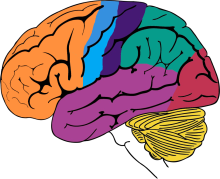